Урок 24ОБЖ 8 классТема урока: Правила безопасного поведения на природеЦель урока: Обьяснить принципы безопасного поведения на природе.Метод обучения : дистанционныйХод урока: 1. Просмотр видео: https://youtu.be/vB2h9bokT842. Работа с презентацией. Записать конспект3. Домашнее задание  Выучить правила поведения на природе.
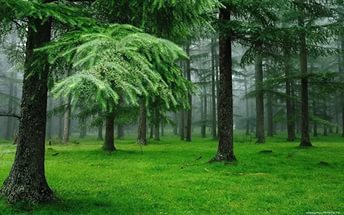 В целях обеспечения безопасности у туристов существуют чёткие правила поведения:
на маршруте;


на привале;

при преодолении препятствий.
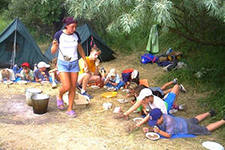 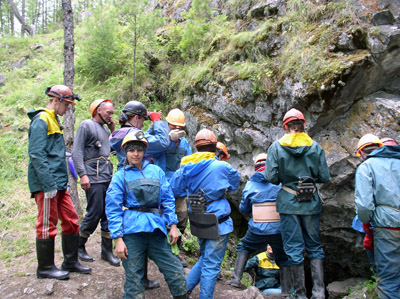 Запомните:
В походе необходимо быть дисциплинированным, ведь большая часть экстремальных ситуаций в природе возникает из-за недисциплинированности участников.
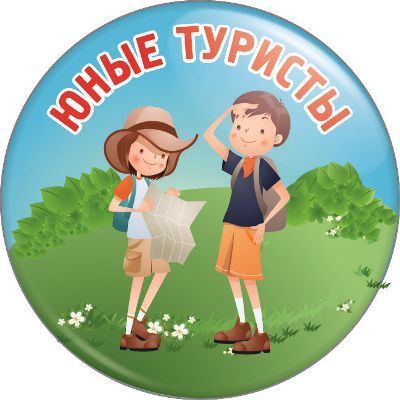 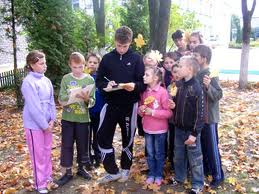 Правила безопасного поведения на природе:
Во время движения члены группы идут в колонне по одному.
Впереди в роли направляющего может идти руководитель или штурман.
Сзади – замыкающий.
У замыкающего ответственная задача:
- следить, чтобы колонна не растягивалась и никто не отставал;
- если вдруг что-то случилось с одним из участников, то замыкающий решает, останавливать ли всю группу или остановиться с этим участником для устранения неполадок. Но в любом случае он сообщит об этом руководителю.
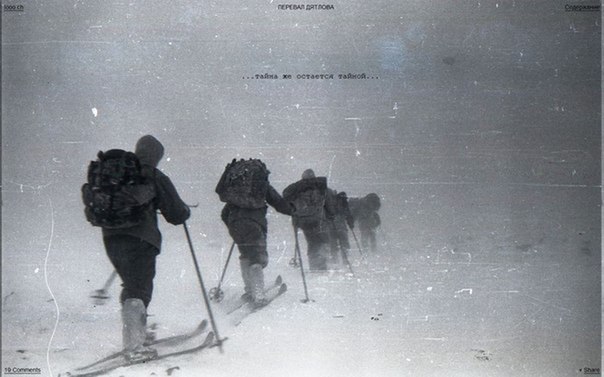 Запомните:
на маршруте или на привале ни в коем случае нельзя уходить от группы.
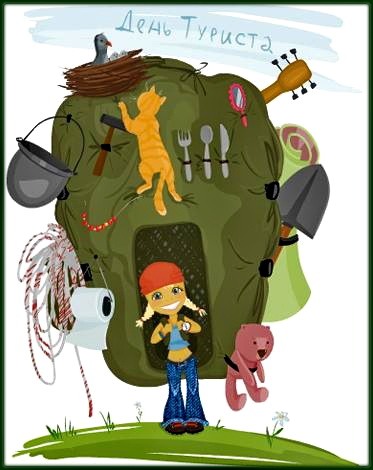 Особенно внимательными надо быть при движении по сложным участкам местности, так как:
можно поскользнуться на крутом горном склоне или на сырых камнях на берегу горной реки, на переправе через неё;


оступиться при движении по болоту;


да и просто запнуться ногой за заваленное дерево или ветку в густой траве.
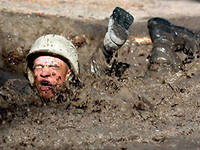 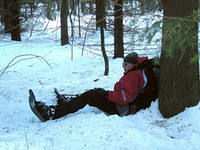 В группе всегда назначается участник, ответственный за оказание первой помощи. У него хранится медицинская аптечка.
Навыками пользования аптечкой  должны обладать все члены группы.


Среди туристов принято считать, что поход проведён успешно, если медикаменты и перевязочные средства не потребовались.
В походе
Надо быть осторожным у костра.

Нельзя пить сырую воду.

Не делайте зарубок на деревьях.


Надо бережно относиться к окружающей природе.
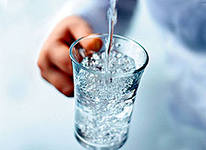 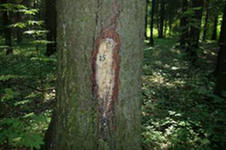 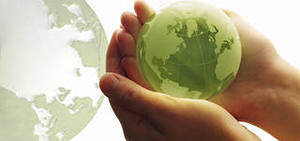 Запомните:
мы - гости природы и должны вести себя прилично.
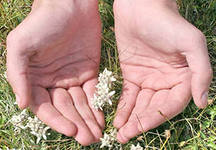 Запомните:
Не надо стойки для палаток вырубать на каждом привале, а лучше взять из дома разборные и лёгкие.

Не вырубайте рогульки и перекладины для подвешивания вёдер над костром. Лучше взять с собой таганок или тросик.

Гуманнее взять с собой теплоизоляционный коврик, чем постелить под палатку пушистые еловые ветки.
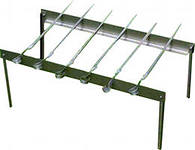 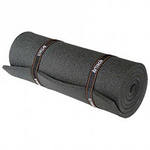 У туристов есть такое правило:
Если кто-то отправляется в разведку, то заранее определяют маршрут и устанавливают контрольное время, к которому необходимо вернуться.
Если это время истекло, а ушедшие в разведку не вернулись, начинают поисковые работы.
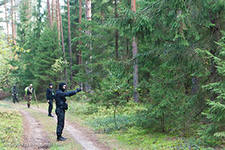 Собираясь в незнакомый лес
Расспросите о о местности, маршрутах местных жителей.

Если есть подробная карта, изучите её.

Если вы один или с друзьями куда-либо уходите, сообщите об этом родителям или кому-либо из взрослых.
У туристов и ориентировщиков, участвующих в соревнованиях, существует понятие «границы полигона».
Границы полигона – это линейные ориентиры:
дороги,

просеки,

границы леса,

линии электропередач.
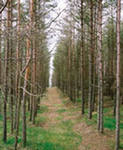 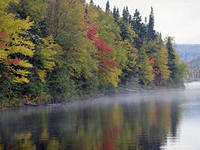 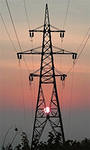 На какое бы короткое время вы не уходили бы в лес, возьмите с собой на всякий случай
пару бутербродов,

термос с чаем,

немного карамелек,

спички (Но не для игры с огнём!).
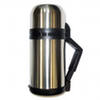 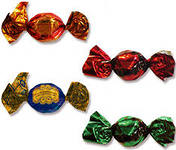 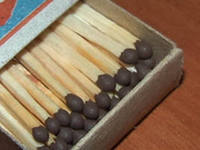 Во время прогулки старайтесь запомнить основное направление движения по следующим примерным ориентирам:
развилки троп,

перекрёстки дорог,

характерные особенности рельефа.
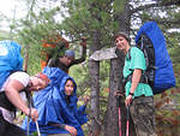 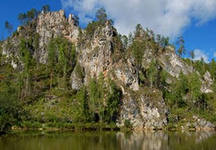